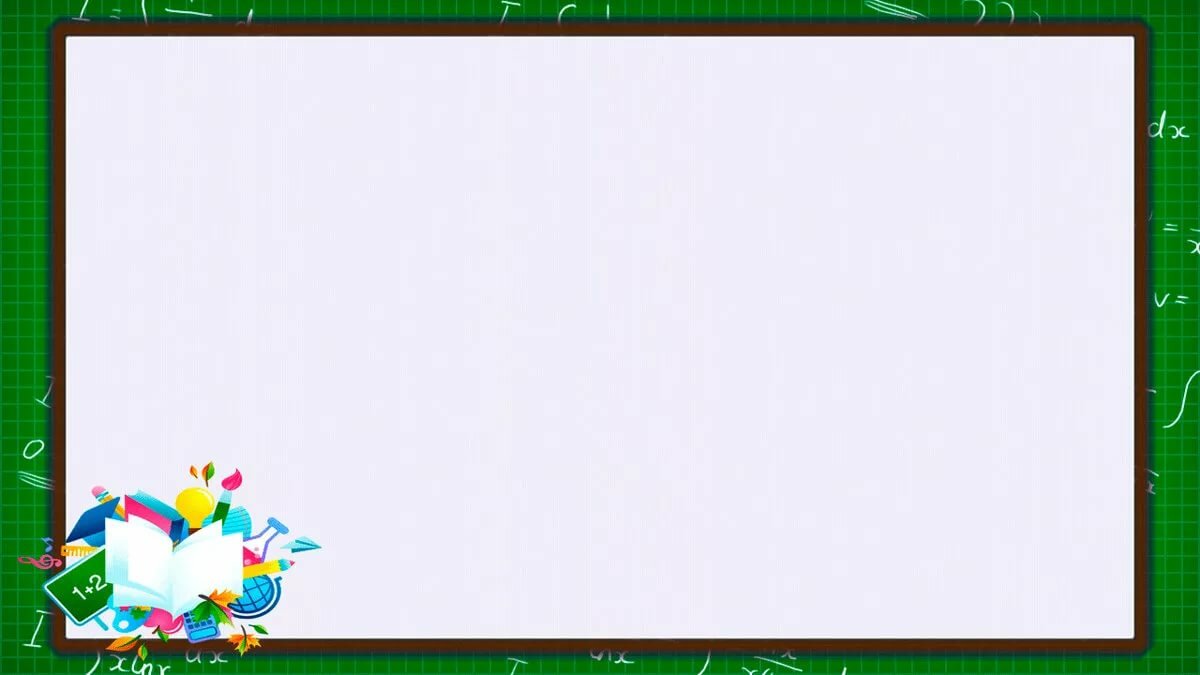 Стань отличником за 1 час!
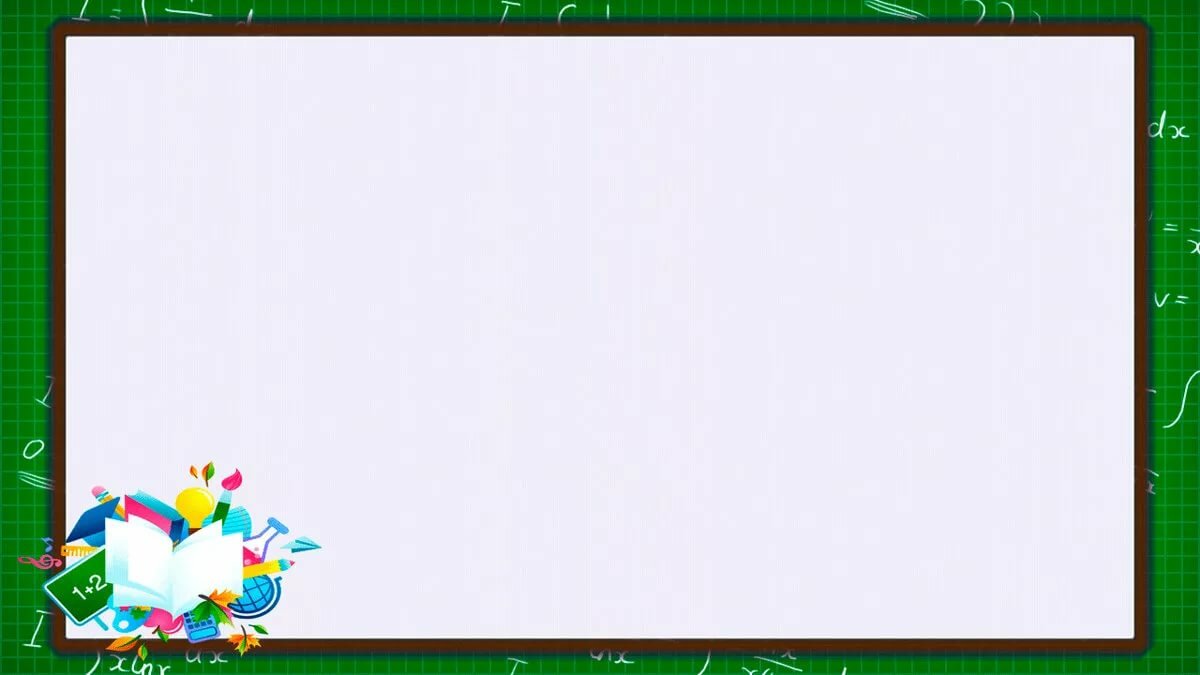 2. Возраст: 12-13 лет
3. Предмет: Математика
4.Легенда.  Последний день триместра. В Дневник.ру пропали отметки. Пройдите задания и получите сертификат на пятерки по математике! За каждое выполненное задание- часть карты, в которой указано местоположение сертификата.
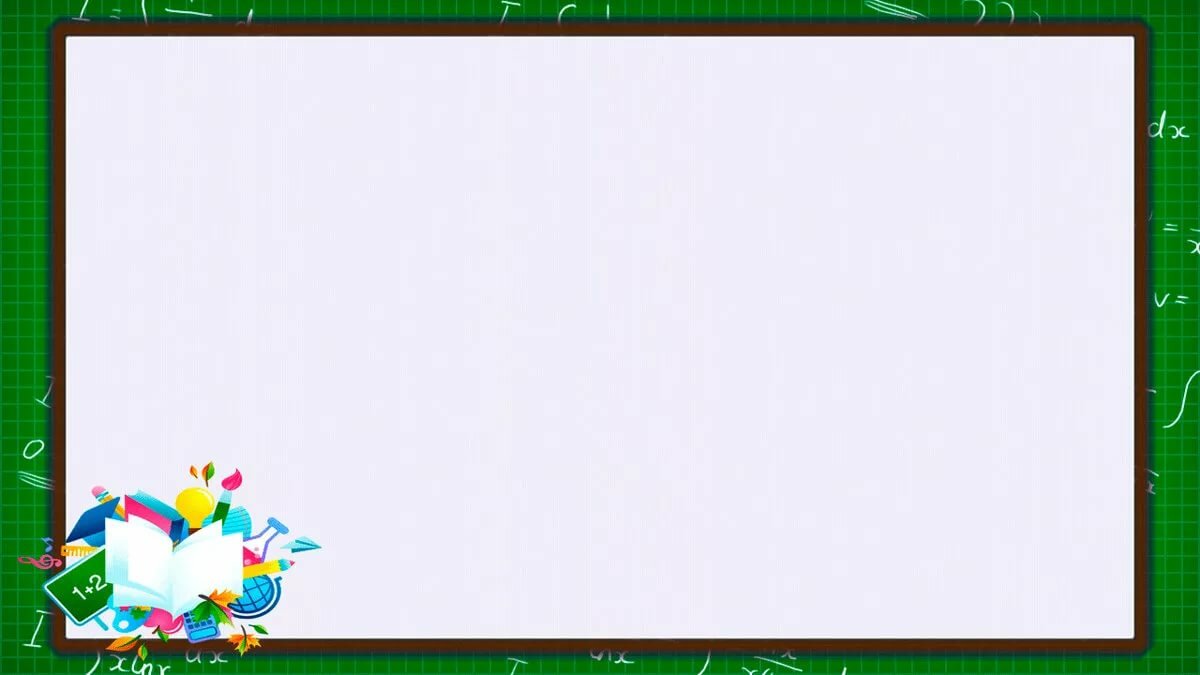 5.Задания
1. Иди туда- не знаю куда. Получено приглашение в гости. Адрес: ул. Учебная , д № 5 , кв  № __. А вот номер квартиры  необходимо вычислить самим. Он является квадратом числа. Кроме того, если его перевернуть вверх ногами, то он, хотя и изменится, все равно останется квадратом числа! В доме 500 квартир.
(Решение. Цифр, которые могут читаться  в перевернутом виде пять: 0,1061819. Возможный номер квартиры: 9,16,81,100,169,196. Каждый номер – квадрат числа. Но только номер 196, будучи перевернутым 961- остается квадратом числа 31.
 Ответ: номер квартиры 196)
http://qrcoder.ru/code/?%CF%EE%EB%F3%F7%E5%ED%EE+%EF%F0%E8%E3%EB%E0%F8%E5%ED%E8%E5+%E2+%E3%EE%F1%F2%E8.+%C0%E4%F0%E5%F1%3A+%F3%EB.+%D3%F7%E5%E1%ED%E0%FF+%2C+%E4+%B9+5+%2C+%EA%E2++%B9+__.+%C0+%E2%EE%F2+%ED%EE%EC%E5%F0+%EA%E2%E0%F0%F2%E8%F0%FB++%ED%E5%EE%E1%F5%EE%E4%E8%EC%EE+%E2%FB%F7%E8%F1%EB%E8%F2%FC+%F1%E0%EC%E8%EC.+%CE%ED+%FF%E2%EB%FF%E5%F2%F1%FF+%EA%E2%E0%E4%F0%E0%F2%EE%EC+%F7%E8%F1%EB%E0.+%CA%F0%EE%EC%E5+%F2%EE%E3%EE%2C+%E5%F1%EB%E8+%E5%E3%EE+%EF%E5%F0%E5%E2%E5%F0%ED%F3%F2%FC+%E2%E2%E5%F0%F5+%ED%EE%E3%E0%EC%E8%2C+%F2%EE+%EE%ED%2C+%F5%EE%F2%FF+%E8+%E8%E7%EC%E5%ED%E8%F2%F1%FF%2C+%E2%F1%E5+%F0%E0%E2%ED%EE+%EE%F1%F2%E0%ED%E5%F2%F1%FF+%EA%E2%E0%E4%F0%E0%F2%EE%EC+%F7%E8%F1%EB%E0%21+%C2+%E4%EE%EC%E5+500+%EA%E2%E0%F0%F2%E8%F0.&4&0
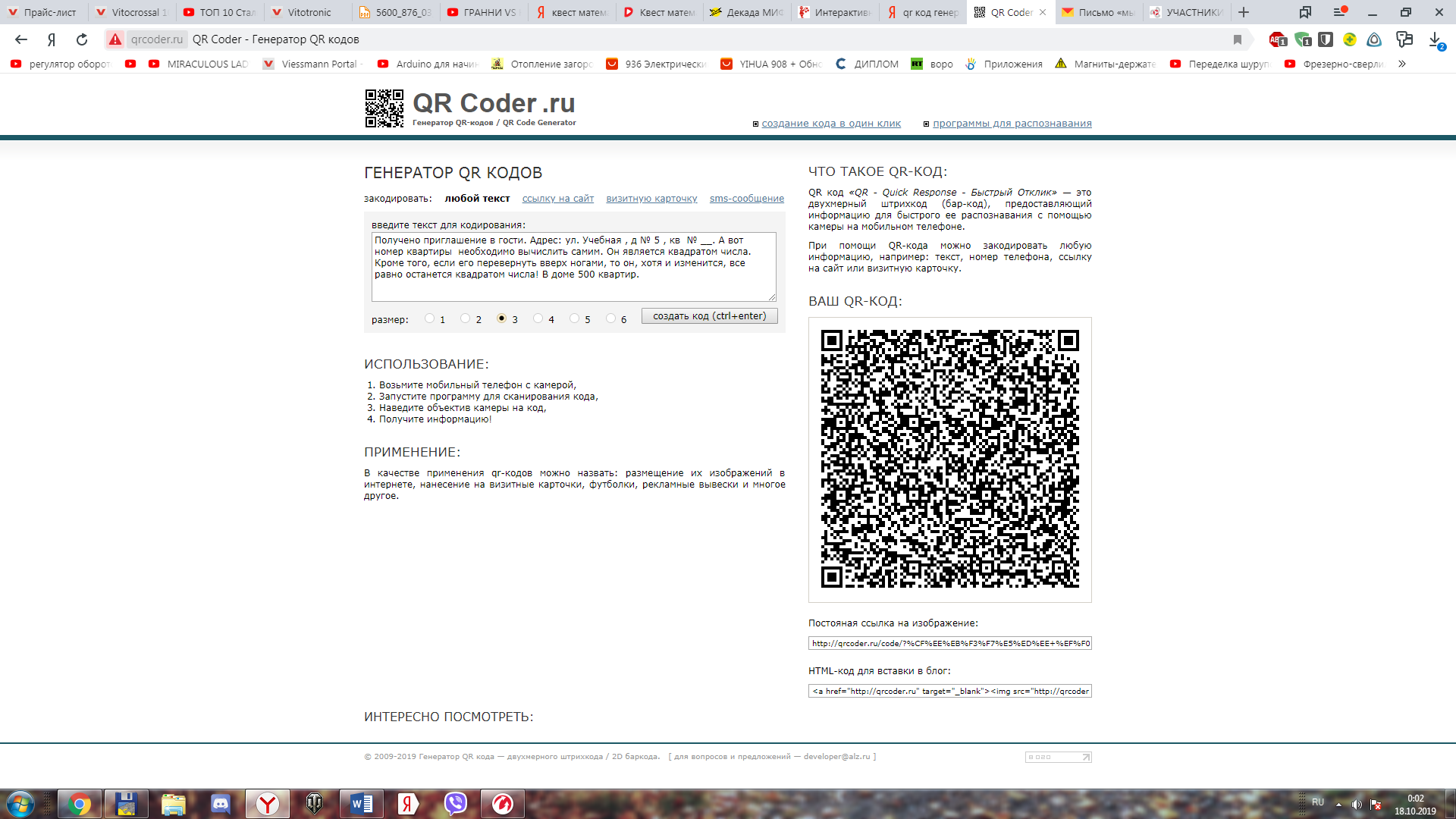 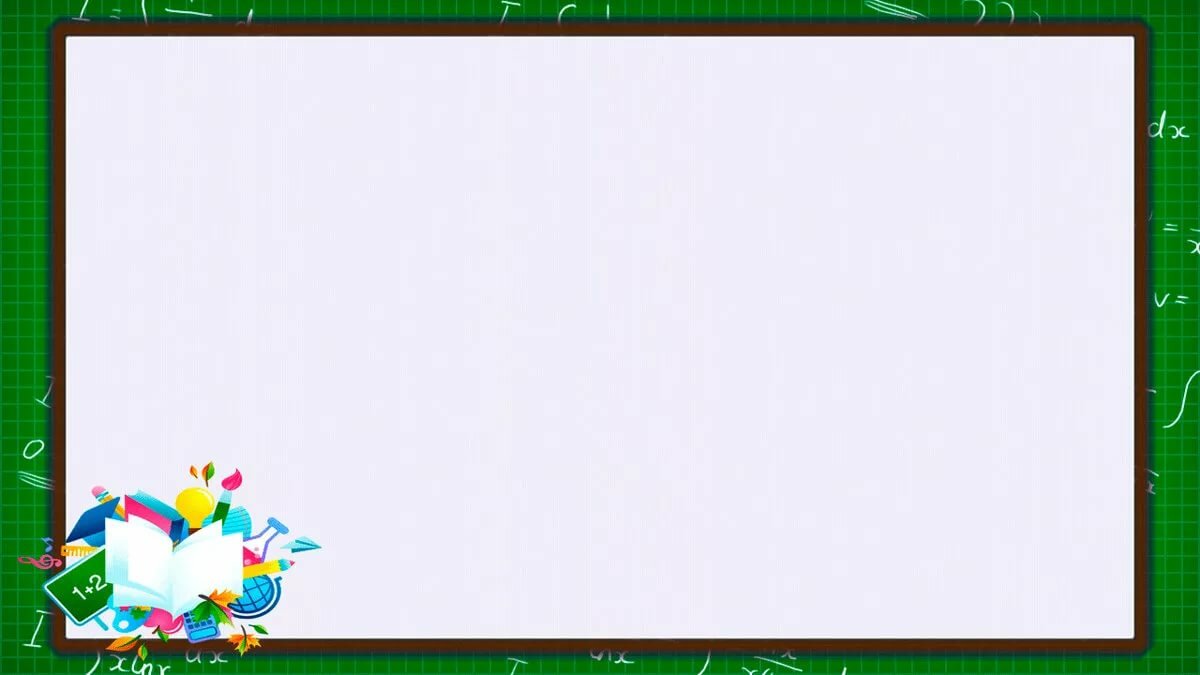 2. Несколько одинаковых по численности бригад сторожей спали одинаковое число ночей. Каждый сторож проспал больше ночей, чем число сторожей в бригаде, но меньше, чем число бригад. Сколько сторожей в бригаде, если все сторожа вместе проспали 1001 человека-ночь?
(Решение. Пусть  а- число сторожей в бригаде, b- - число бригад, c-число ночей, которые проспал один сторож. Тогда  a*b*c =1001. Так как 1001=7*11*13 и  a<c<b, то a= 7, c= 11, b=13. Ответ: 7 сторожей в бригаде)
http://qrcoder.ru/code/?%CD%E5%F1%EA%EE%EB%FC%EA%EE+%EE%E4%E8%ED%E0%EA%EE%E2%FB%F5+%EF%EE+%F7%E8%F1%EB%E5%ED%ED%EE%F1%F2%E8+%E1%F0%E8%E3%E0%E4+%F1%F2%EE%F0%EE%E6%E5%E9+%F1%EF%E0%EB%E8+%EE%E4%E8%ED%E0%EA%EE%E2%EE%E5+%F7%E8%F1%EB%EE+%ED%EE%F7%E5%E9.+%CA%E0%E6%E4%FB%E9+%F1%F2%EE%F0%EE%E6+%EF%F0%EE%F1%EF%E0%EB+%E1%EE%EB%FC%F8%E5+%ED%EE%F7%E5%E9%2C+%F7%E5%EC+%F7%E8%F1%EB%EE+%F1%F2%EE%F0%EE%E6%E5%E9+%E2+%E1%F0%E8%E3%E0%E4%E5%2C+%ED%EE+%EC%E5%ED%FC%F8%E5%2C+%F7%E5%EC+%F7%E8%F1%EB%EE+%E1%F0%E8%E3%E0%E4.+%D1%EA%EE%EB%FC%EA%EE+%F1%F2%EE%F0%EE%E6%E5%E9+%E2+%E1%F0%E8%E3%E0%E4%E5%2C+%E5%F1%EB%E8+%E2%F1%E5+%F1%F2%EE%F0%EE%E6%E0+%E2%EC%E5%F1%F2%E5+%EF%F0%EE%F1%EF%E0%EB%E8+1001+%F7%E5%EB%EE%E2%E5%EA%E0-%ED%EE%F7%FC%3F&4&0
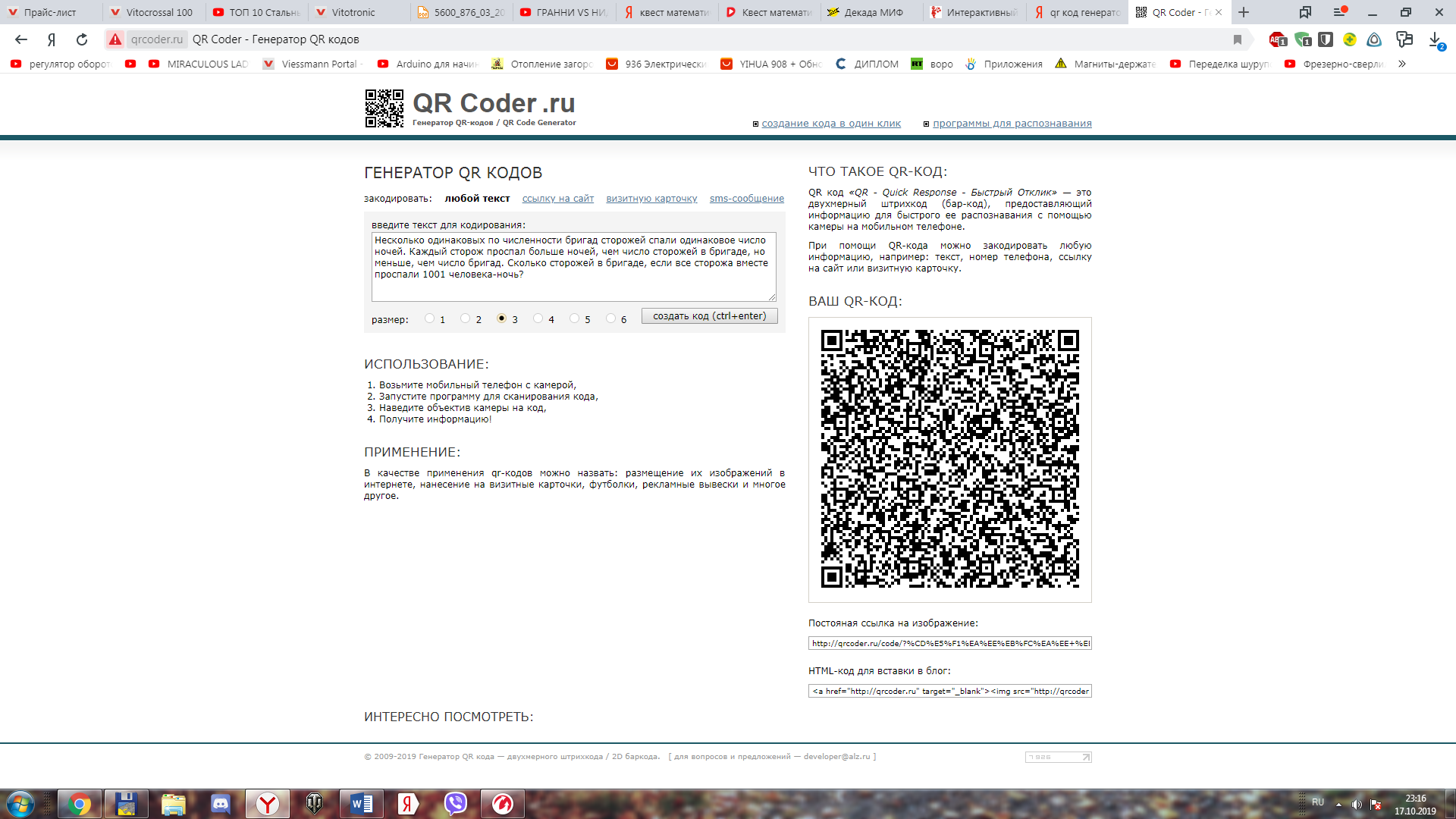 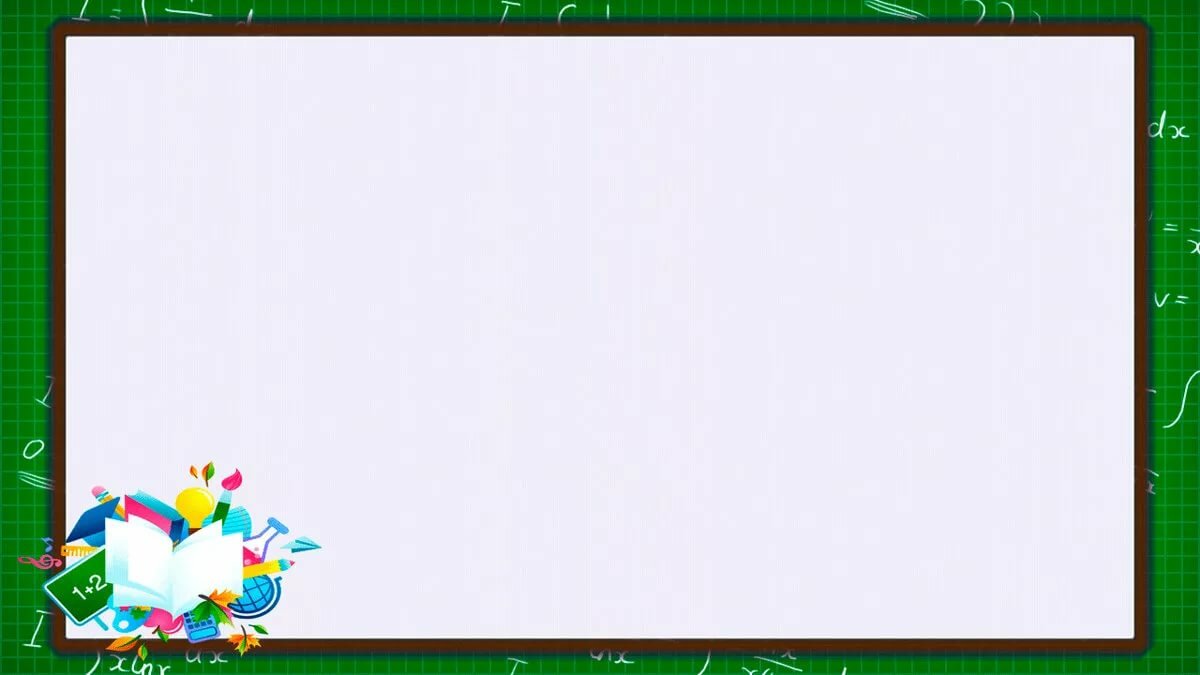 3. По кругу расставили цифры 1, 2…9. Каждые три цифры, стоящие подряд по часовой стрелке, образуют трехзначное число. Найдите сумму всех девяти таких трехзначных чисел. Зависит ли она от порядка, в котором расставлены цифры?
(Решение. Так как каждая цифра участвует в разрядах единиц, десятков и сотен по одному разу, то получаем 1 +2 + 3+ …+ 10+20+30+…+ 1000+200+3000+…+900= 4995. 
Ответ: 4995)
http://qrcoder.ru/code/?%CF%EE+%EA%F0%F3%E3%F3+%F0%E0%F1%F1%F2%E0%E2%E8%EB%E8+%F6%E8%F4%F0%FB+1%2C+2%859.+%CA%E0%E6%E4%FB%E5+%F2%F0%E8+%F6%E8%F4%F0%FB%2C+%F1%F2%EE%FF%F9%E8%E5+%EF%EE%E4%F0%FF%E4+%EF%EE+%F7%E0%F1%EE%E2%EE%E9+%F1%F2%F0%E5%EB%EA%E5%2C+%EE%E1%F0%E0%E7%F3%FE%F2+%F2%F0%E5%F5%E7%ED%E0%F7%ED%EE%E5+%F7%E8%F1%EB%EE.+%CD%E0%E9%E4%E8%F2%E5+%F1%F3%EC%EC%F3+%E2%F1%E5%F5+%E4%E5%E2%FF%F2%E8+%F2%E0%EA%E8%F5+%F2%F0%E5%F5%E7%ED%E0%F7%ED%FB%F5+%F7%E8%F1%E5%EB.+%C7%E0%E2%E8%F1%E8%F2+%EB%E8+%EE%ED%E0+%EE%F2+%EF%EE%F0%FF%E4%EA%E0%2C+%E2+%EA%EE%F2%EE%F0%EE%EC+%F0%E0%F1%F1%F2%E0%E2%EB%E5%ED%FB+%F6%E8%F4%F0%FB%3F&4&0
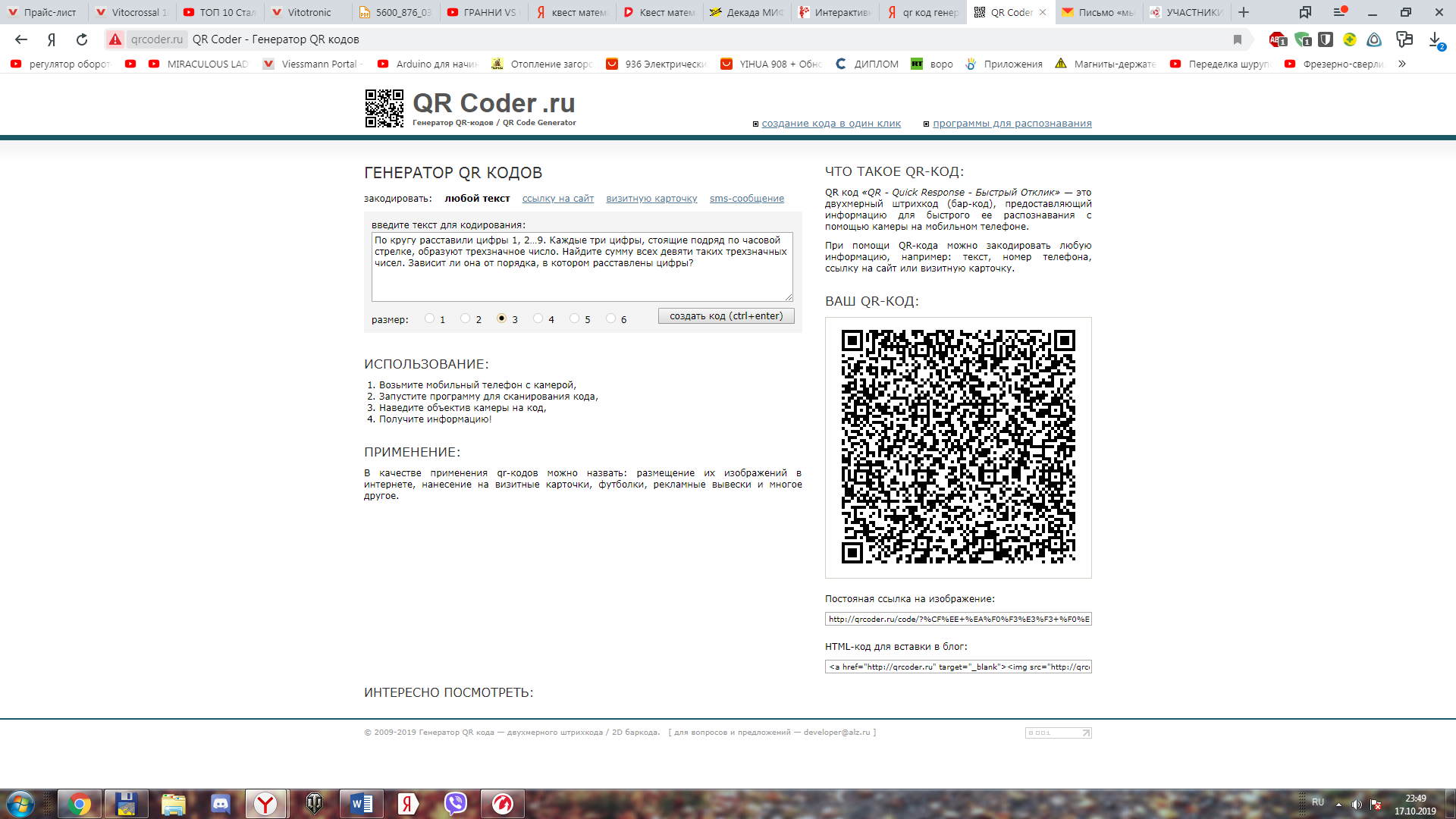 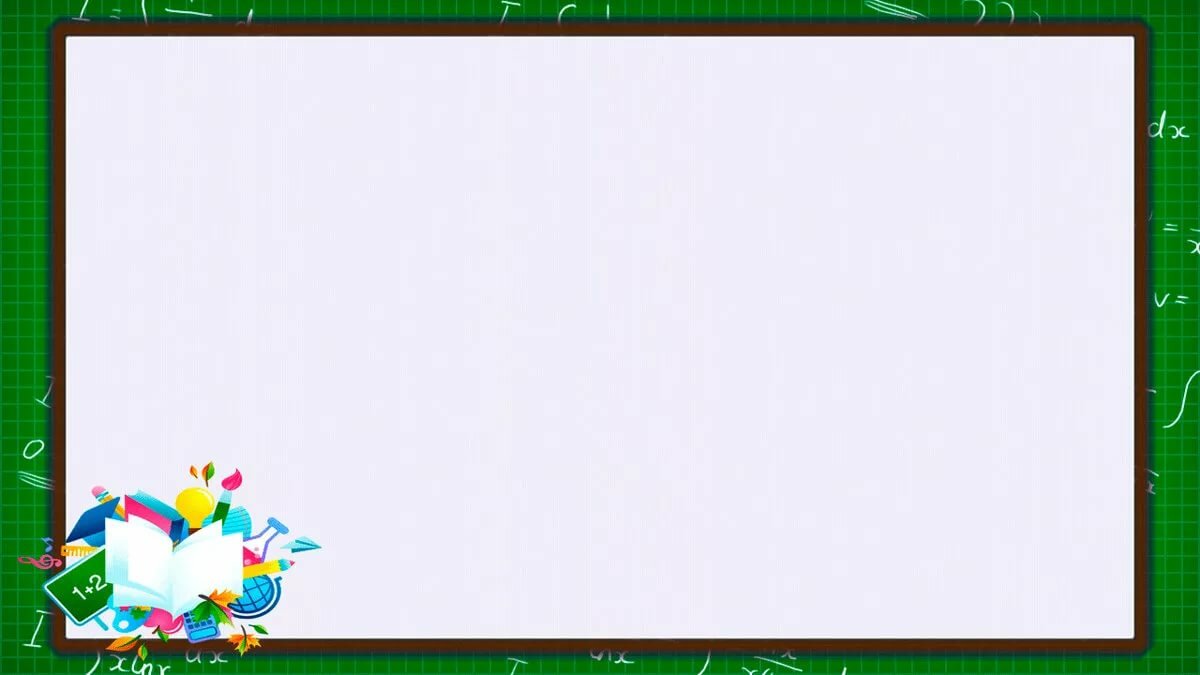 4. Найдите три девятизначных числа, в котрых цифры 1,2,3,4,5,6,7,8,9 встречались бы ровно по одному разу, и при этом сумма некоторых двух из них равнялась бы третьему числу.
 (Подсказка. Рассмотреть b – a = c,  затем записать пример  a + c = b. 
 Ответ: 40 решений. Например 123456789 + 123456789 = 246913578, 123456789 + 864197532 = 987654321  и т.д. )
http://qrcoder.ru/code/?4.+%CD%E0%E9%E4%E8%F2%E5+%F2%F0%E8+%E4%E5%E2%FF%F2%E8%E7%ED%E0%F7%ED%FB%F5+%F7%E8%F1%EB%E0%2C+%E2+%EA%EE%F2%EE%F0%FB%F5+%F6%E8%F4%F0%FB+1%2C2%2C3%2C4%2C5%2C6%2C7%2C8%2C9+%E2%F1%F2%F0%E5%F7%E0%EB%E8%F1%FC+%E1%FB+%F0%EE%E2%ED%EE+%EF%EE+%EE%E4%ED%EE%EC%F3+%F0%E0%E7%F3%2C+%E8+%EF%F0%E8+%FD%F2%EE%EC+%F1%F3%EC%EC%E0+%ED%E5%EA%EE%F2%EE%F0%FB%F5+%E4%E2%F3%F5+%E8%E7+%ED%E8%F5+%F0%E0%E2%ED%FF%EB%E0%F1%FC+%E1%FB+%F2%F0%E5%F2%FC%E5%EC%F3+%F7%E8%F1%EB%F3.&4&0
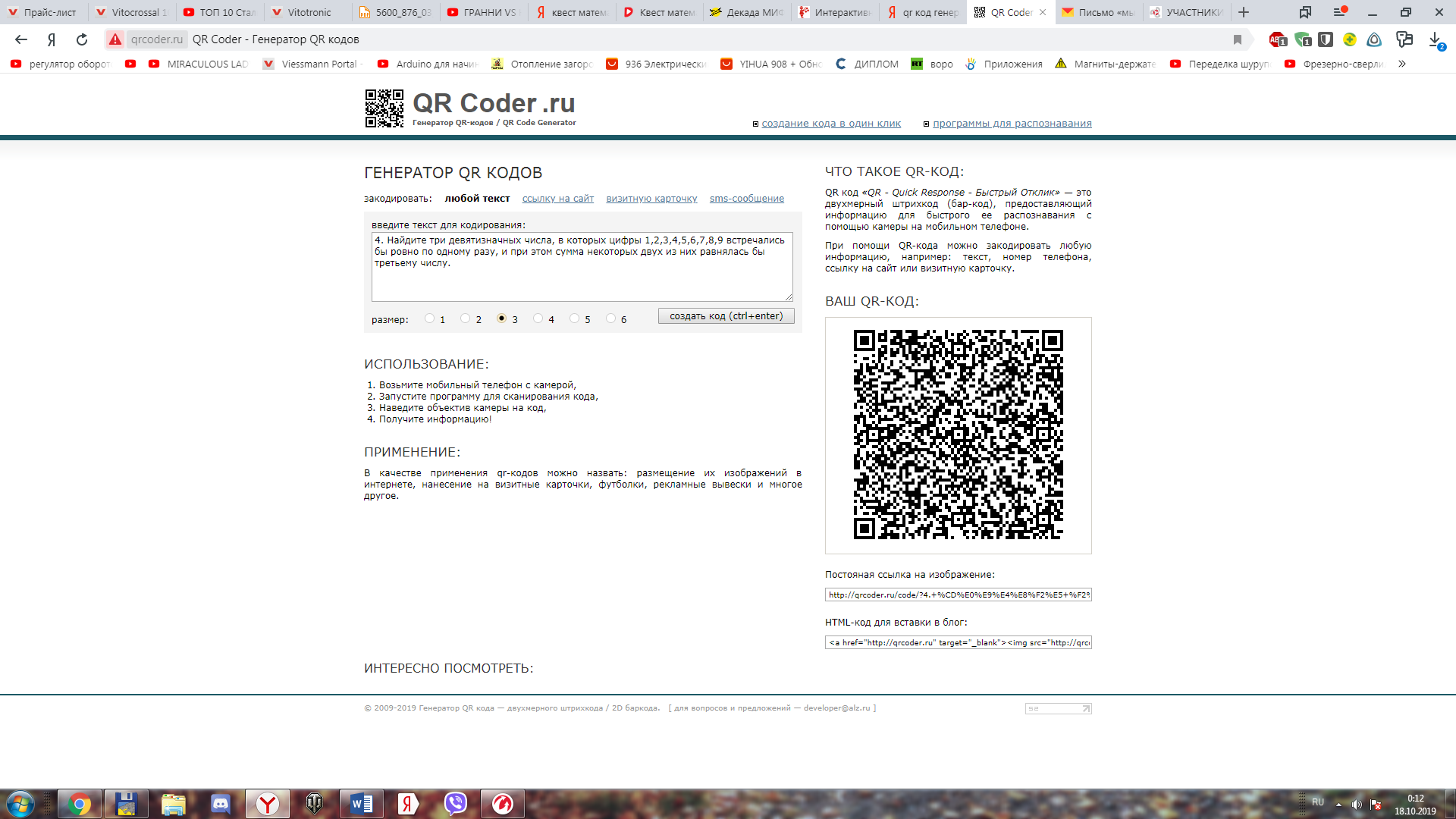 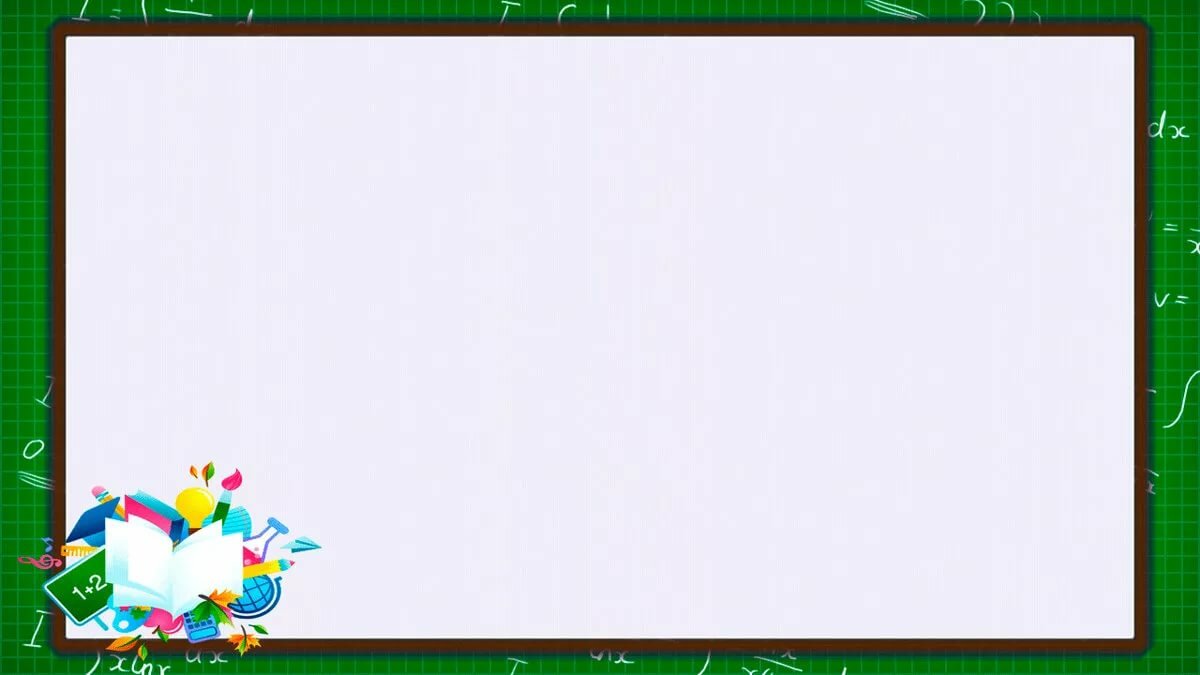 http://qrcoder.ru/code/?%C2+%F2%E5%F1%F2%E5+%EA+%EA%E0%E6%E4%EE%EC%F3+%E2%EE%EF%F0%EE%F1%F3+%F3%EA%E0%E7%E0%ED%FB+5+%E2%E0%F0%E8%E0%ED%F2%EE%E2+%EE%F2%E2%E5%F2%E0.+%CE%F2%EB%E8%F7%ED%E8%EA+%EE%F2%E2%E5%F7%E0%E5%F2+%ED%E0+%E2%F1%E5+%E2%EE%EF%F0%EE%F1%FB+%EF%F0%E0%E2%E8%EB%FC%ED%EE.+%CA%EE%E3%E4%E0+%E4%E2%EE%E5%F7%ED%E8%EA%F3+%F3%E4%E0%E5%F2%F1%FF+%F1%EF%E8%F1%E0%F2%FC%2C+%EE%ED+%EE%F2%E2%E5%F7%E0%E5%F2+%EF%F0%E0%E2%E8%EB%FC%ED%EE%2C+%E2+%EF%F0%EE%F2%E8%E2%ED%EE%EC+%F1%EB%F3%F7%E0%E5+%96+%ED%E0%F3%E3%E0%E4%28%F2.%E5.+%EF%F0%E0%E2%E8%EB%FC%ED%EE+%EE%F2%E2%E5%F7%E0%E5%F2+%ED%E0+1%5C5+%F7%E0%F1%F2%FC+%F1%EF%E8%F1%E0%ED%ED%FB%F5+%E2%EE%EF%F0%EE%F1%EE%E2.%29+%C7%E0+%E3%EE%E4+%E4%E2%EE%E5%F7%ED%E8%EA+%EF%F0%E0%E2%E8%EB%FC%ED%EE+%EE%F2%E2%E5%F2%E8%EB+%ED%E0+%EF%EE%EB%EE%E2%E8%ED%F3+%E2%EE%EF%F0%EE%F1%EE%E2.+%CA%E0%EA%F3%FE+%E4%EE%EB%FE+%EE%F2%E2%E5%F2%EE%E2+%E5%EC%F3+%F3%E4%E0%EB%EE%F1%FC+%F1%EF%E8%F1%E0%F2%FC%3F&4&0
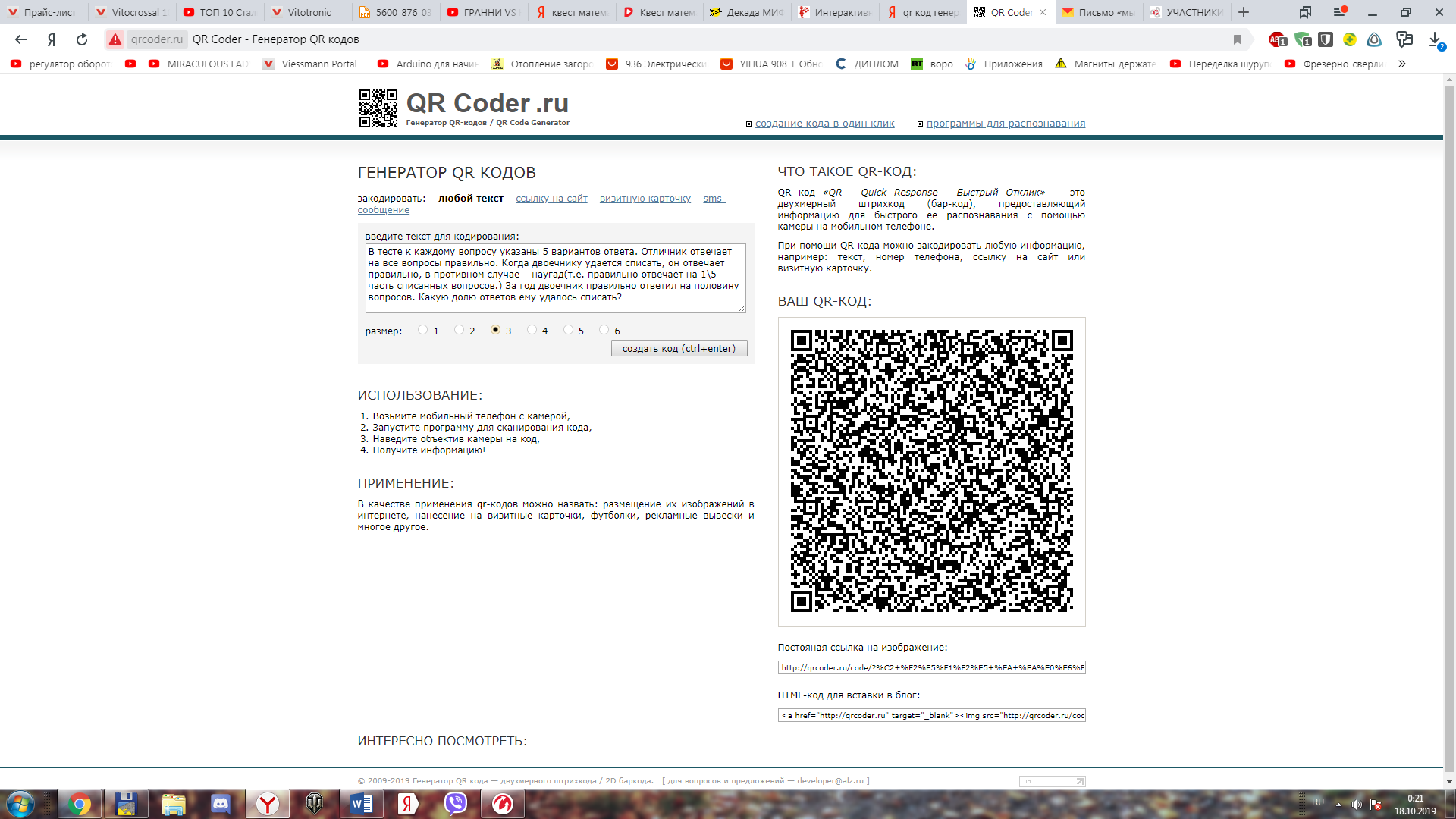